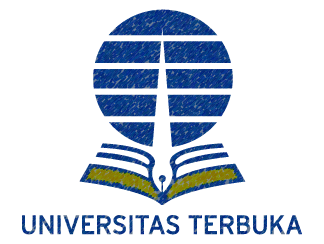 TESTING SYSTEM QUALITY, INFORMATION QUALITY AND SERVICE QUALITY OF ONLINE TUTORS: AN INSTRUMENT FOR IMPROVING STUDENT SATISFACTION IN ONLINE TUTORIAL
Nurliani Atjo 
Andi Suci Anita
I Made Gunawan Sanjaya Andi Sylvana
Murtiadi Awaluddin
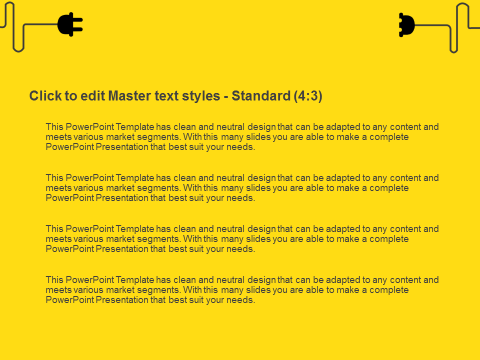 Introduction
Poorly-constructed Schedules
Slow-loading website 
Under-construction page
Lack of information about tutoring meetings
Untimely grade submission
Internal Marketing (IM)
Service Profit Chain
Literature
Review
01
System
Quality
02
Information
Quality
03
Contact
Personnel
Hypothesis Development
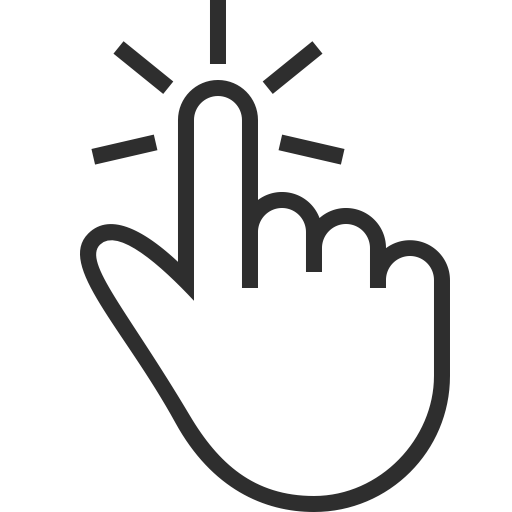 3
2
CONTACT PERSONNEL
STUDENT SATISFACTION
1
INFORMATION QUALITY
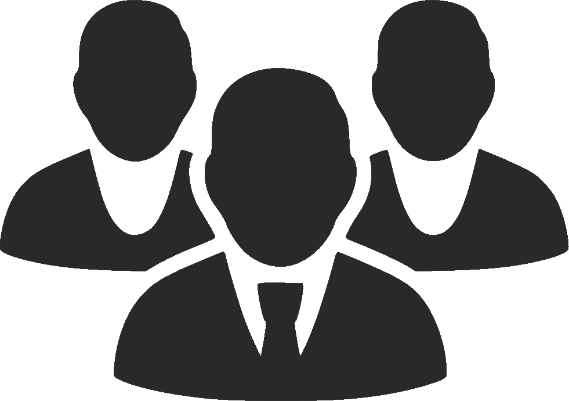 SYSTEM QUALITY
explanatory
study
m
e
100 online-economics
tutors in 2018.1
t
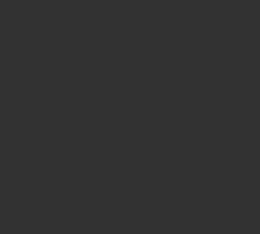 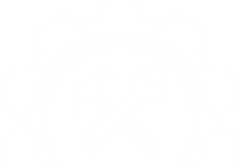 h
5-point Likert
o
questionnaires
d
validity test
reliability test
multiple linear regression
Validity and Reliability
Frequency Distribution
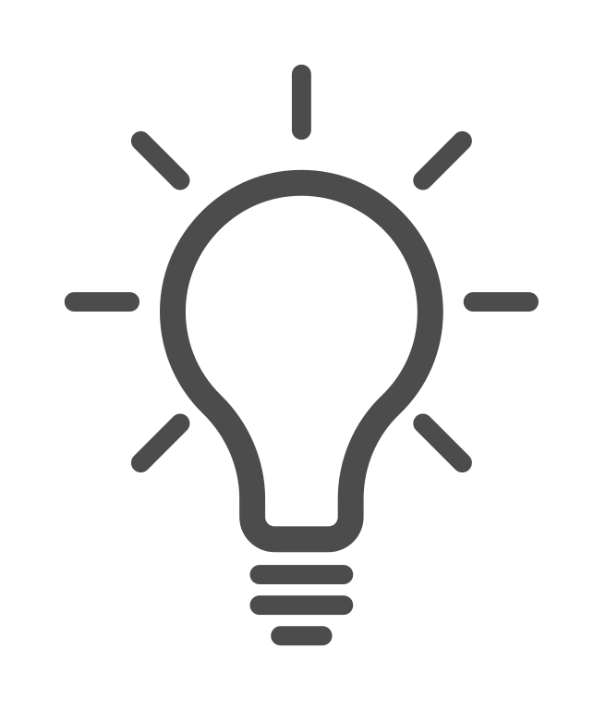 Multiple
Regression
Output
Interpretation
of multiple regression
R2 of 0.92 or 92%: the simultaneous effect size of Xs on Y
Fcal of 376.5: a simultaneous, positive and significant effect between Xs and Y
Tcal of 4.096 at an alpha of 0.014: a positive and significant effect between X1 and Y
Tcal of 12.137 at an alpha of 0.000: a positive and significant effect between X2 and Y
Tcal of 5.201 at an alpha of 0.00: a positive and significant effect between X3 and Y
Interpretation
of multiple regression
0.92
376.5
4.096
12.137
5.201
positive and significant effect between X1 and Y
positive and significant effect between X3 and Y
positive and significant effect between X2 and Y
simultaneous, positive and significant effect between Xs and Y
simultaneous effect size of Xs on Y
Conclusion
The more positively students perceive system quality, the higher their satisfaction is.
Information quality contributes to high achievement scores in student satisfaction.
Contact personnel service quantifies the degree to which students are satisfied with the service.
Thank
You.